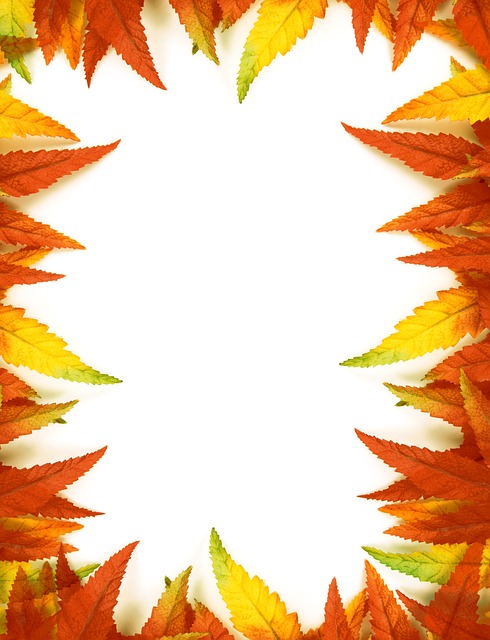 Фрукты ,овощи
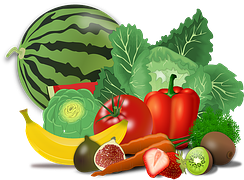 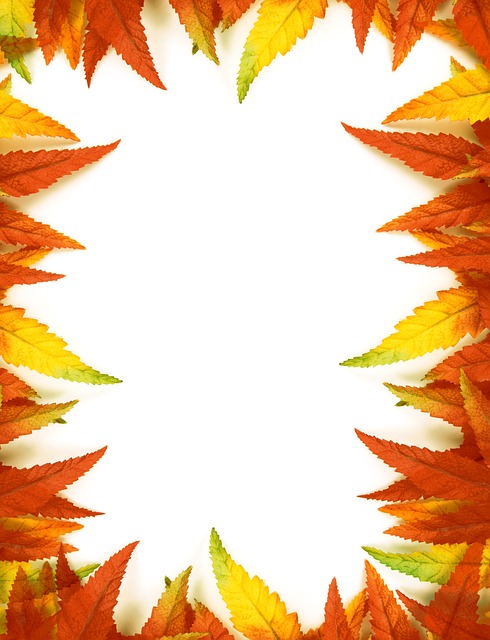 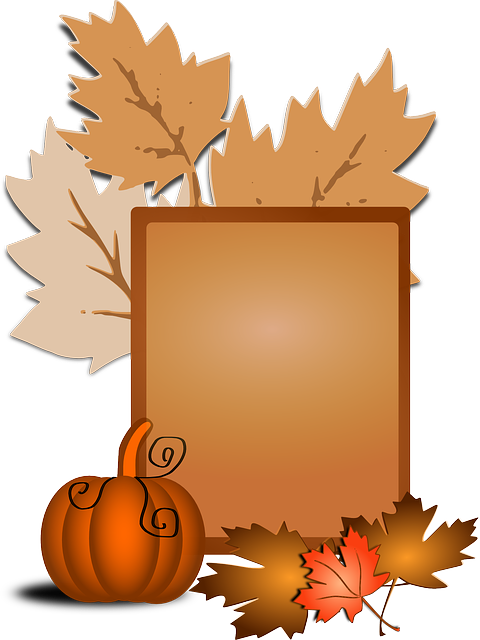 загадка
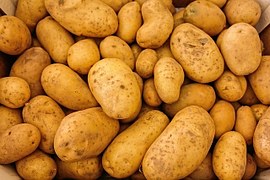 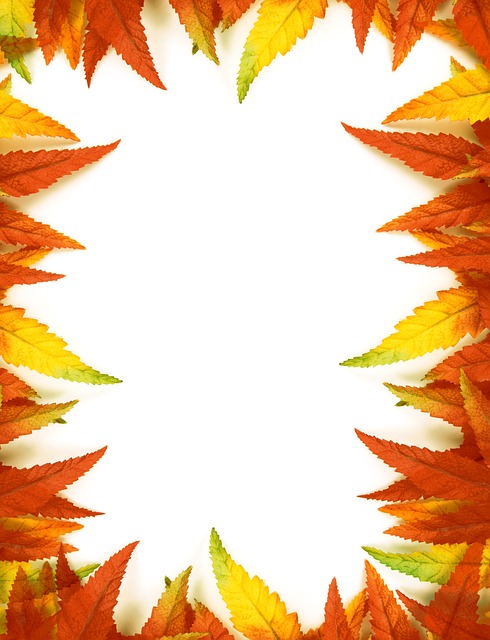 Изображения, использованные для создания шаблона презентации взяты с http://pixabay.com.
https://pixabay.com/ru/листва-тыква-листья-осень-150680/
https://pixabay.com/static/uploads/photo/2013/07/13/01/22/fruits-155616__180.png
https://pixabay.com/static/uploads/photo/2014/08/06/20/32/potatoes-411975_640.jpg
https://pixabay.com/ru/кадр-листья-лист-рамка-рисунка-396837/